Digitalisation of the workplace: opportunities and challenges
Sara Riso, Eurofound
Digitalisation and its three vectors of change
Advanced robotics
Autonomous transport devices
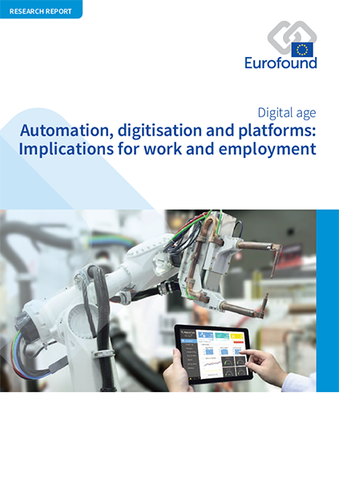 Internet of things
3D printing
VR/AR
Digitisation: approach and good practice elements
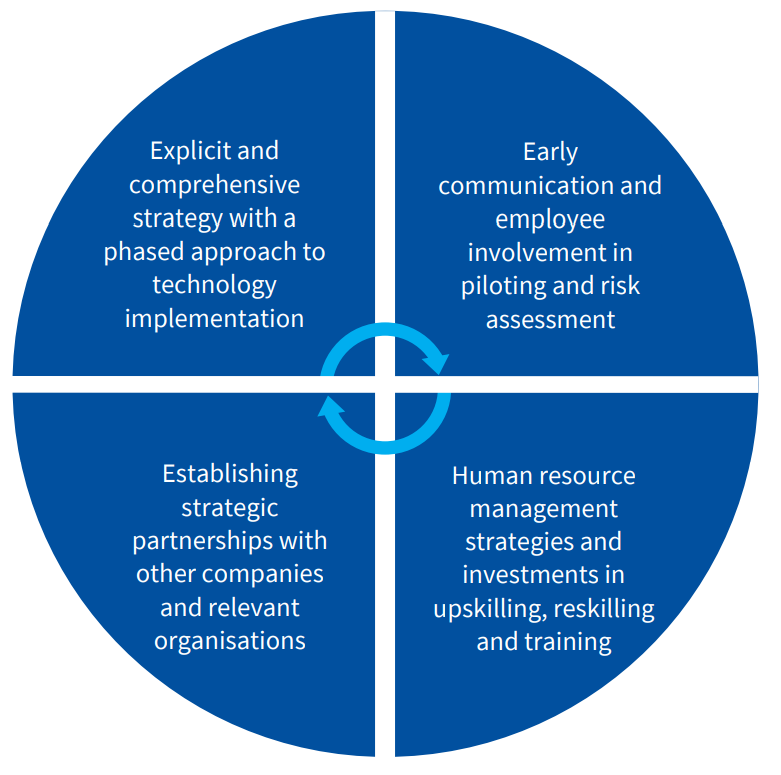 30 May 2021
What works and what can be improved?Evidence from establishment practices
Impact on work organisation of digitisation technologies
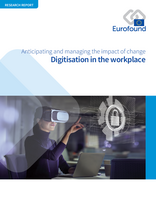 30 May 2021
Slovensko predsedovanje Svetu Evrope
Impact on job quality of digitisation technologies
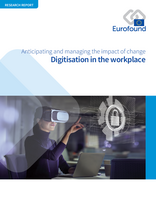 30 May 2021
Slovensko predsedovanje Svetu Evrope
Automation: what impacts?
Shift from manual towards intellectual skills
Lower physical strain and reduced risk of injury, but greater risk of negative psychosocial effects
Human–robot interaction, increased complexity, reduced team size, more remote working
Potential for shorter working weeks and more part-time work, but workers may need to be ‘on call’ for 24/7 production processes
Less autonomy due to the potential for increased monitoring through the technology
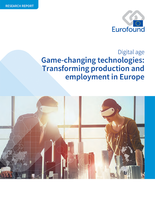 Zooming in on the risks of employee monitoring
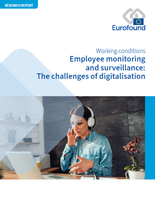 Employee monitoring and surveillance: issues to consider
Technology design
Job design
Extent of monitoring 
Transparency and procedural fairness 
Job relevance and purpose
Type of monitoring and target of control (output control vs process control)
New trends impacting employee monitoring practices
Technological advances have extended employee monitoring beyond the realm of work performance management
The need for remote work during the pandemic has created a new market for a range of monitoring software to track computer based activities, presence and availability of remote workers
The emergence of new organising and management practices characterised by greater visibility of employees due to ubiquity of digital devices
The rise of the always-on culture blurring the boundaries between private and work life (addressed in six EU countries by the right to disconnect)
No good or bad technologies, just management choices …
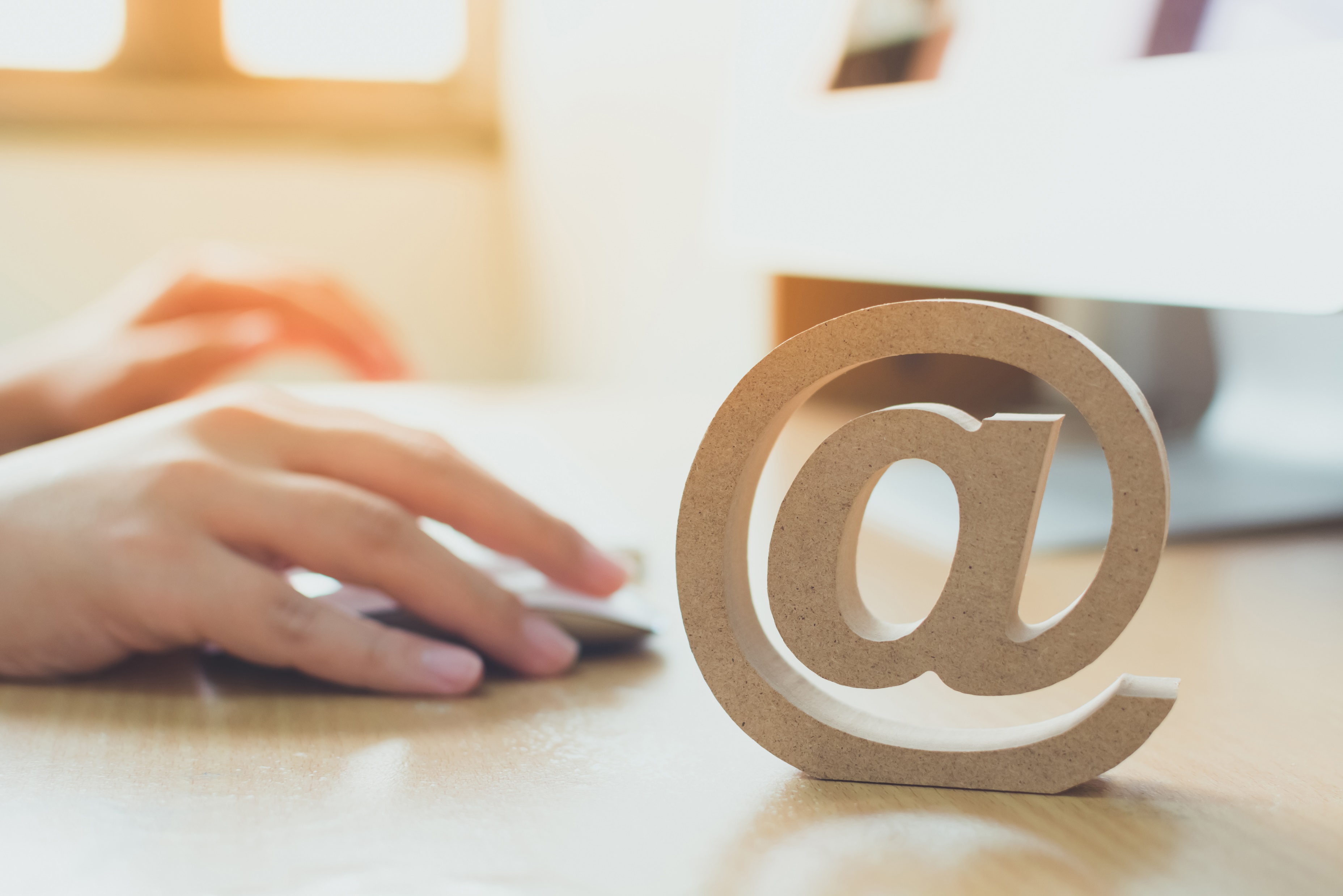 Thank you!Contact: sara.riso@eurofound.europa.eu